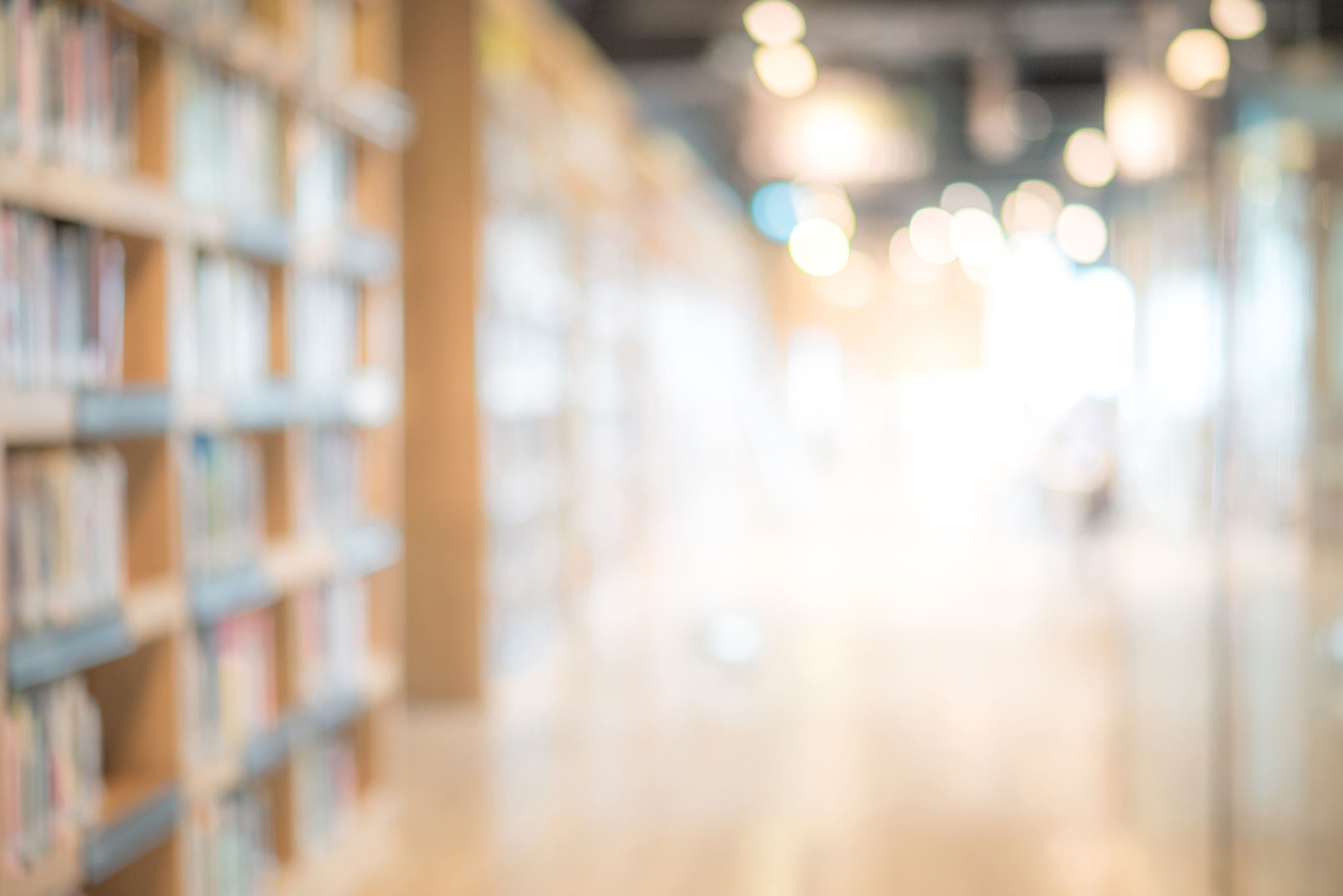 Psychology & Reading
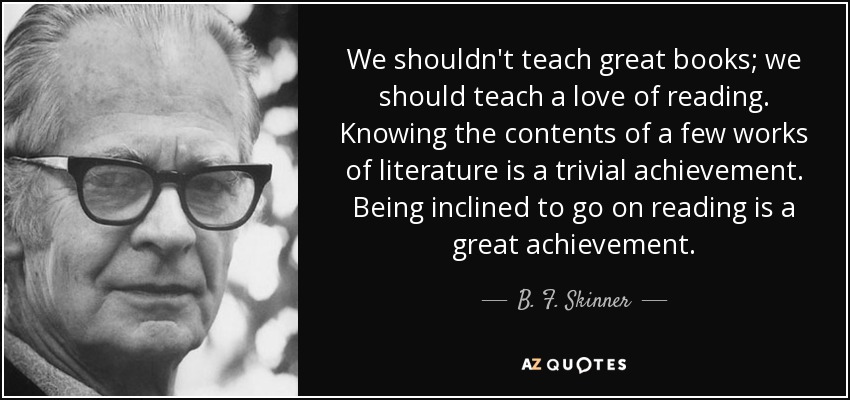 Reading For Psychology
Reading is hugely important when studying Psychology, as it not only develops your understanding of the human mind and behaviour; it also develops your understanding of key concepts and your written skills. Any reading is therefore beneficial, but some books are of particular use. Read what you can and think about what they suggest about the human mind and behaviour.
AQA A Level Psychology Specification states:
Assessment in A-level Psychology includes questions that allow students to demonstrate their ability to:
draw together their skills, knowledge and understanding from across the full course of study
provide extended responses
The exams contain extended response questions. An ‘extended response’ is evidence of sufficient length generated to allow students to demonstrate their ability to construct and develop a sustained line of reasoning which is coherent, relevant, substantiated and logically structured.
https://filestore.aqa.org.uk/resources/psychology/specifications/AQA-7181-7182-SP-2015.PDF
Psychology Review
You can subscribe and receive your own copies of Psychology review each year, or you can read them in the LRC. Each copy has interesting articles to develop your knowledge and skills in Psychology.
Psychology: Reading List
A Beautiful Mind
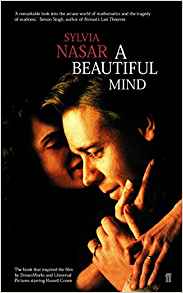 A Sense of Freedom
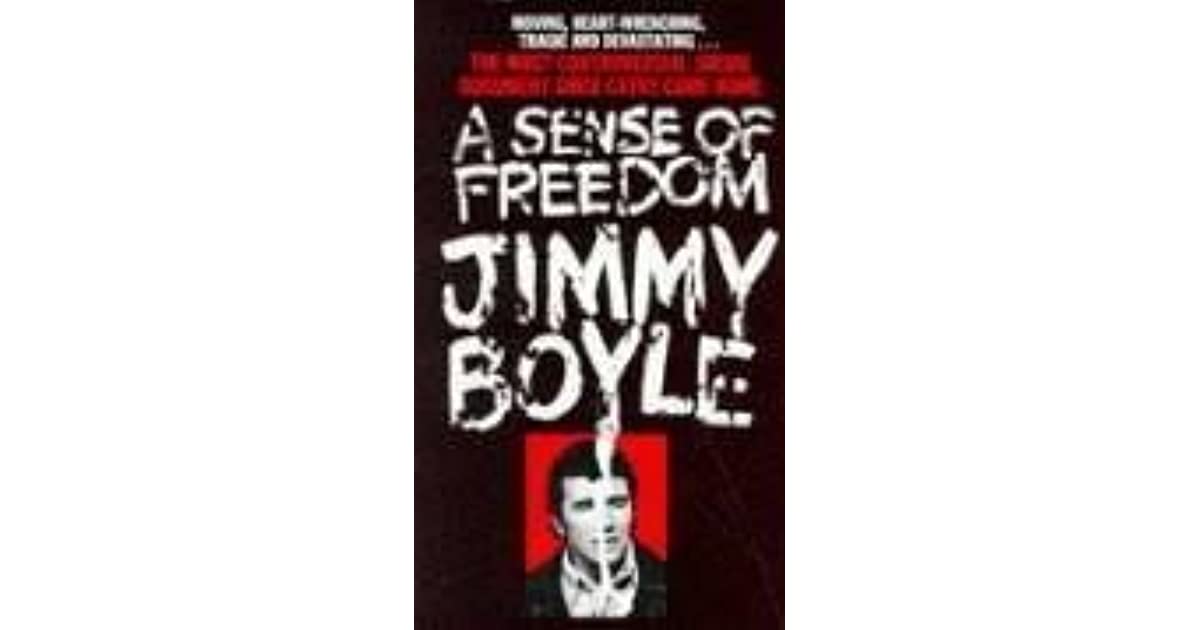 Farenheit 451
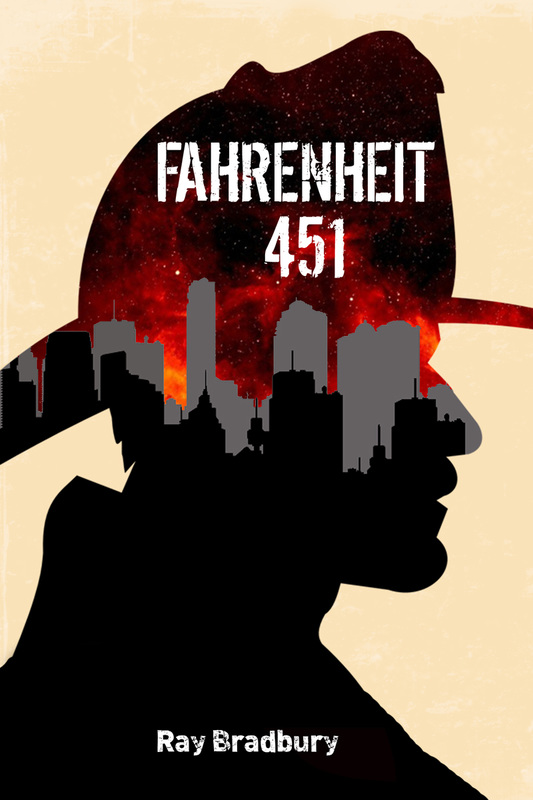 The outsider
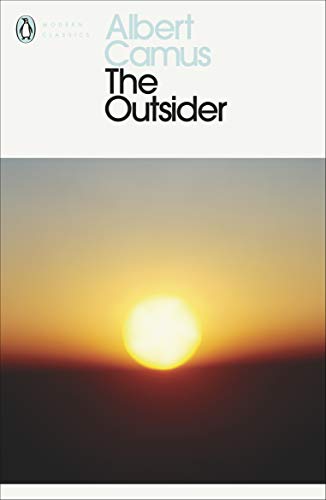 The Perks of Being a Wallflower
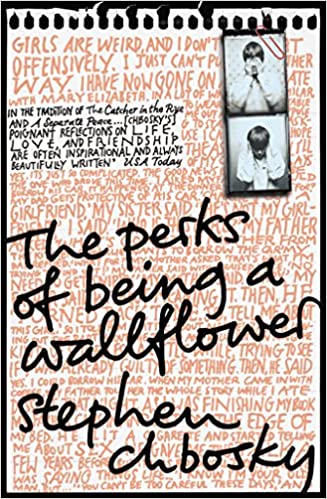 The Psychopath Inside
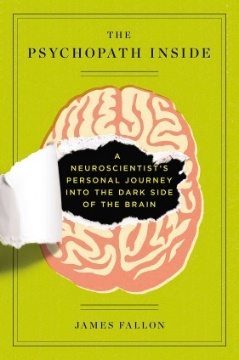 Lord of the Flies
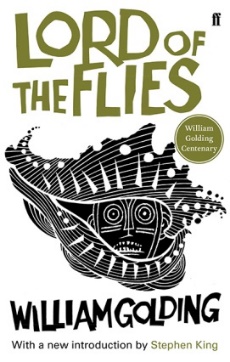 The Curious Incident of the Dog in the Night-Time
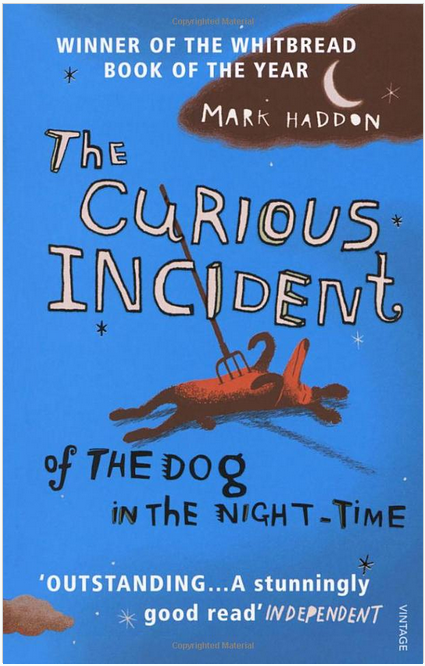 A Brave New World
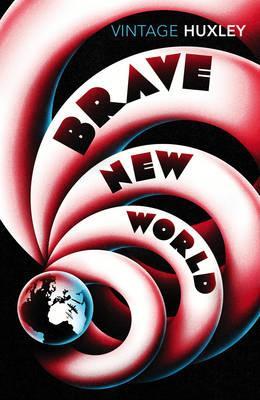 Red Sparrow
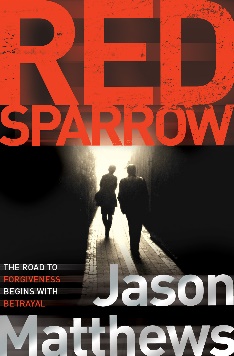 Nineteen Eighty-Four
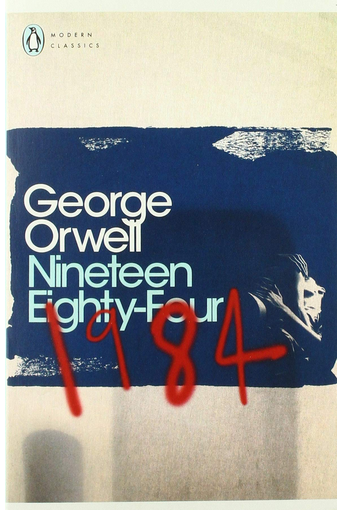 Identical Strangers
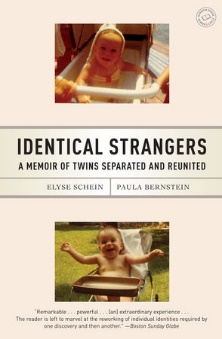 In the Place of Justice
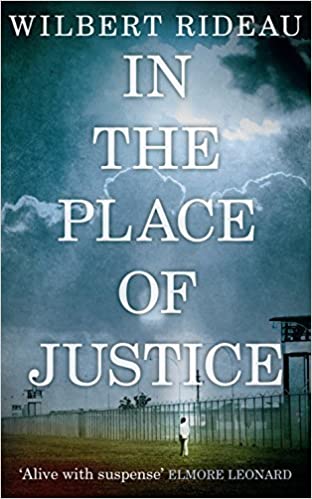 Picking Cotton
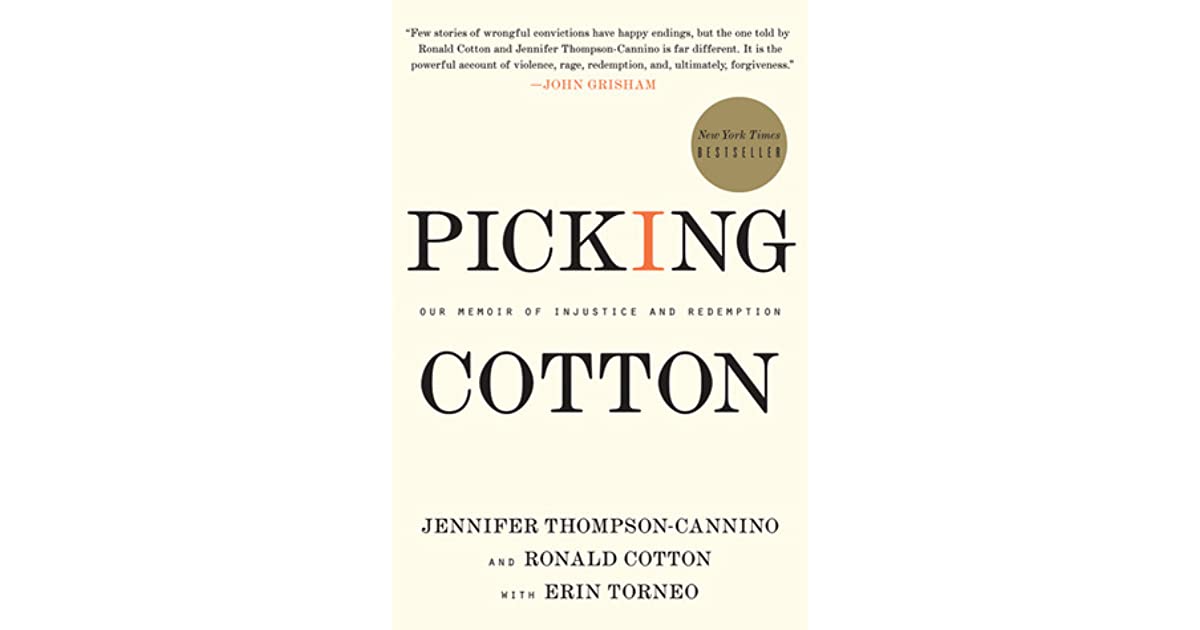 The Colour Purple
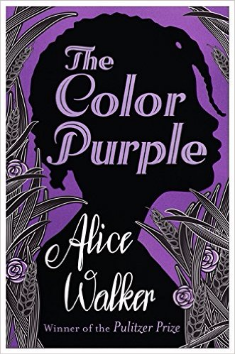 Trailer
Trainspotting
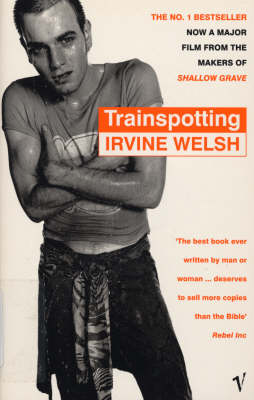 Gang Leader for a Day
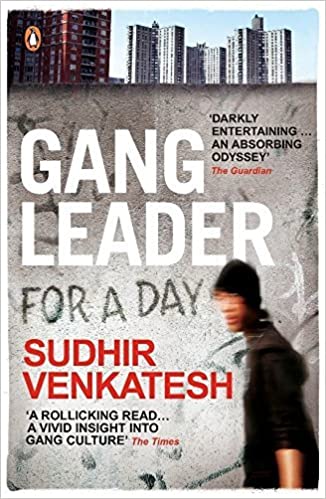 Bad Pharma
Bad Science
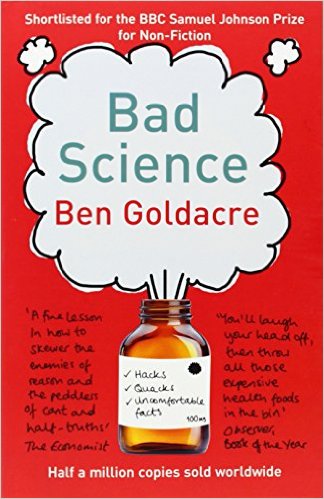 Behind the Shock Machine
Blink
Bounce
Elephants on acid and other bizarre experiments
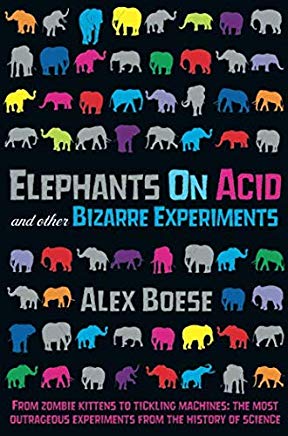 Forever Today
Great Myths of the Brain
I think you’ll find it’s a bit more complicated than that…
Madness: A bipolar’ s life
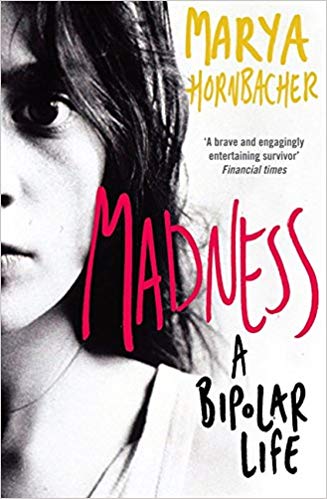 Man (Dis)connected
Man’s search for meaning
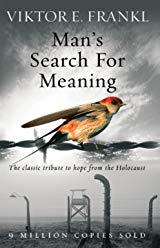 Mothers and others: The Evolutionary Origins of Mutual Understanding
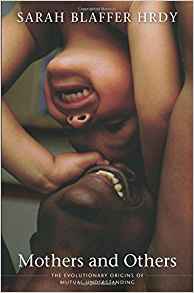 Night School
Obedience to Authority
Opening Skinner’s Box
Paranormality
Patient H.M.
Pioneers of Psychology
Quirkology
Rip it up.
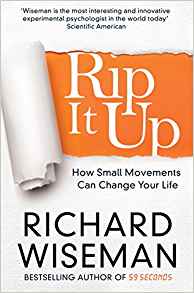 Self comes to mind: constructing the conscious brain
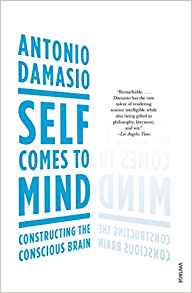 Shrinks
Synaptic Self: How Our Brains Become Who We Are.’
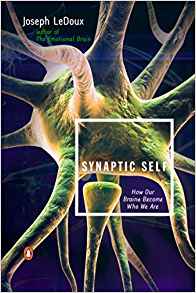 Tell Me I’m Here
The Better Angels of our nature: Why violence has declined.
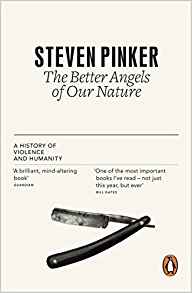 The Bigamist
The Brain that Changes Itself
The Brain: The Story of You
The Center Cannot Hold
The Jigsaw Man
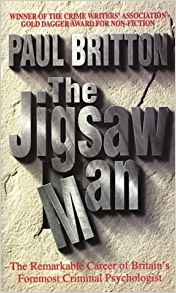 The Lucifer Effect
The Man Who Couldn’t Stop
The Man Who Mistook His Wife for a Hat
The Man Who Shocked the World
The Memory Illusion
The Psychopath Test
The Silver Linings Playbook
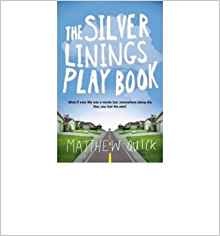 The Skeleton Cupboard
The Tell-Tale Brain
The Trouble with Testosterone
Testing Treatments
Thinking fast and slow
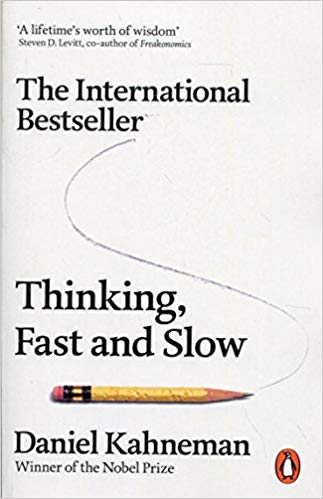 Trick or Treatment?
Tricks of the Mind
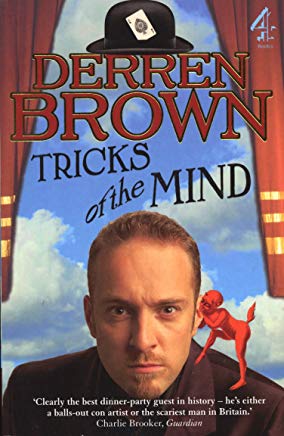 Quiet
59: seconds
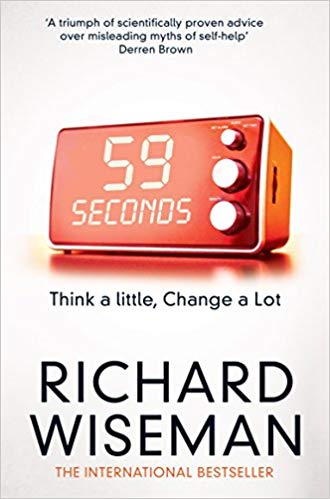 One flew over the cuckoo’s nest
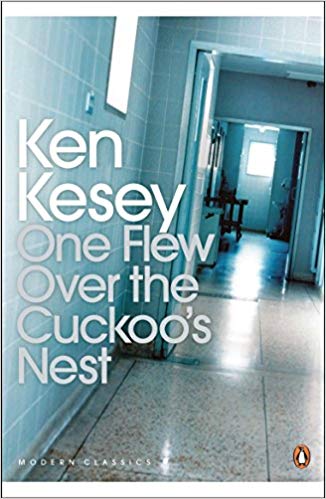 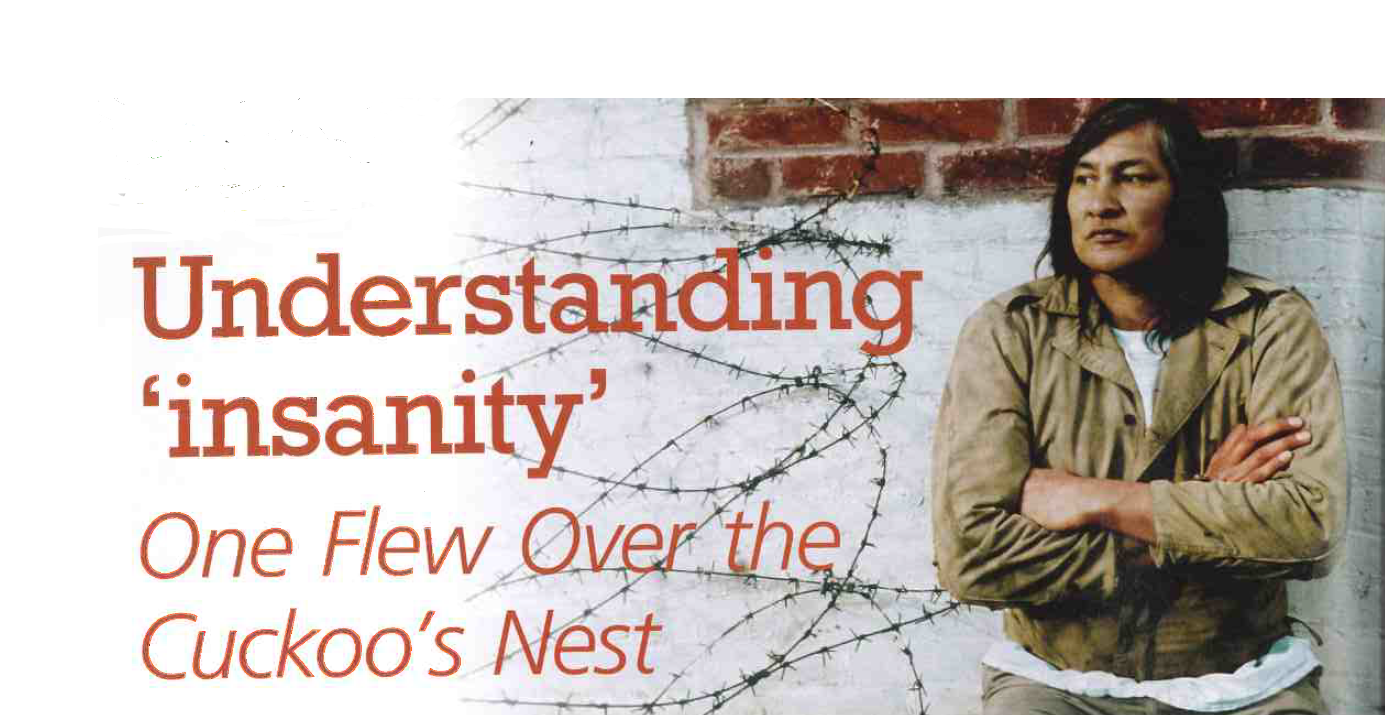 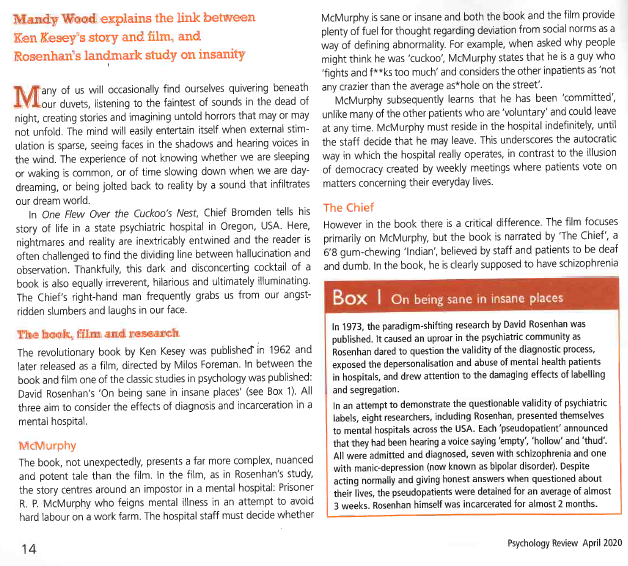 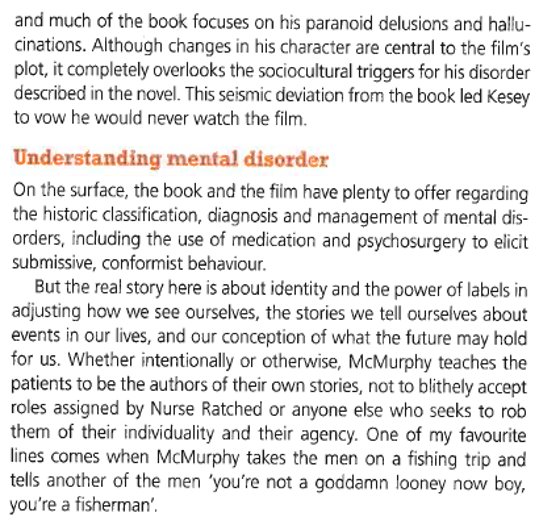 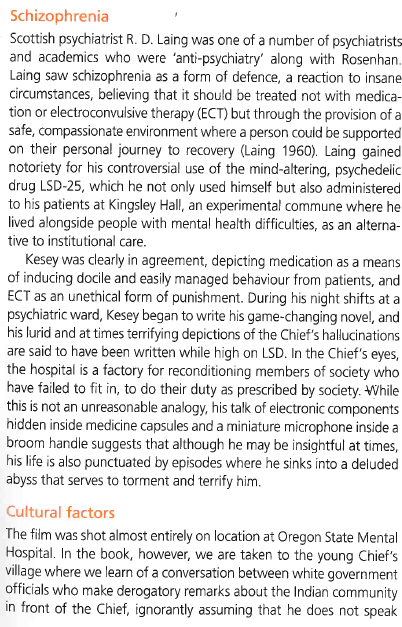 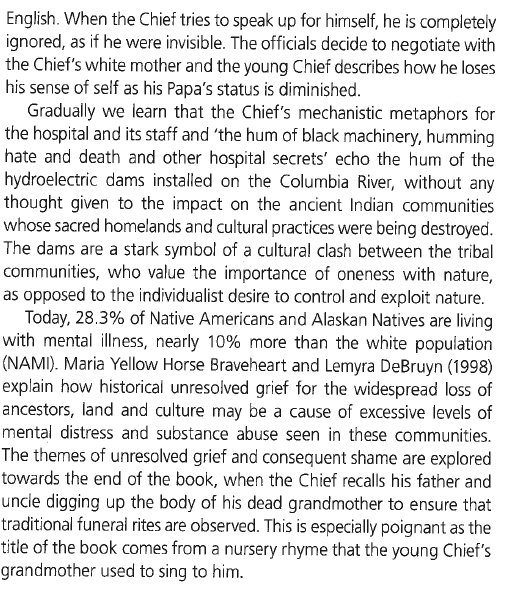 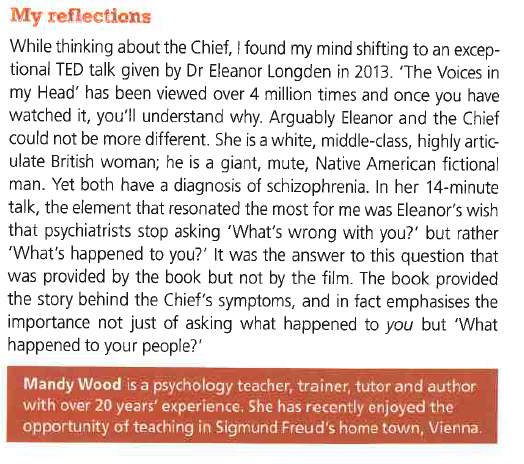 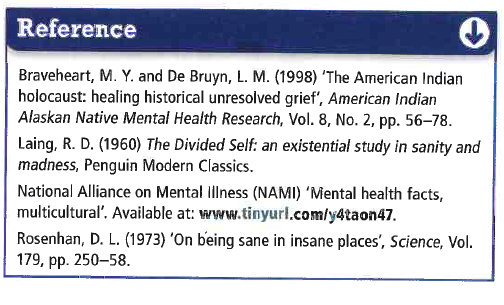 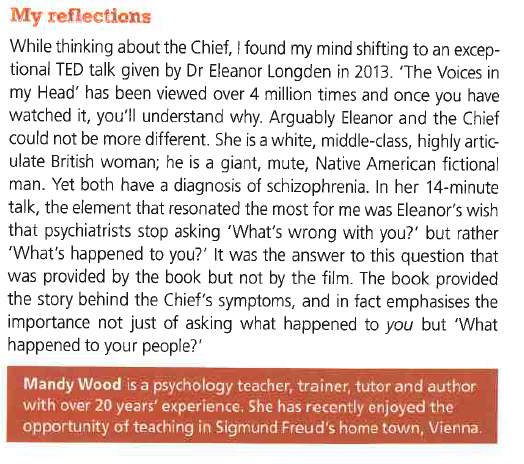 Psychology: Watch List
A Beautiful Mind
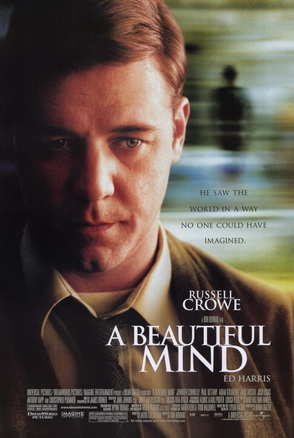 A Dangerous Method
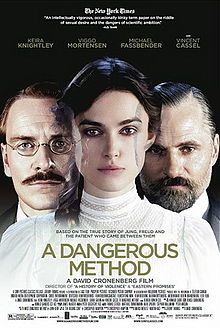 Awakenings
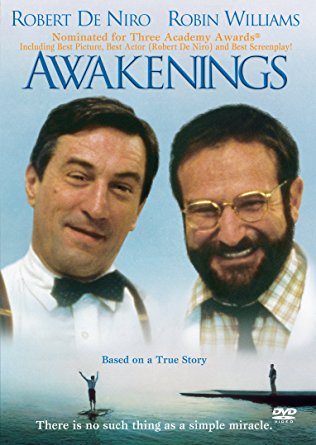 Concussion
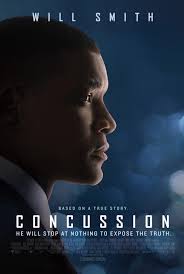 Trailer
Experimenter
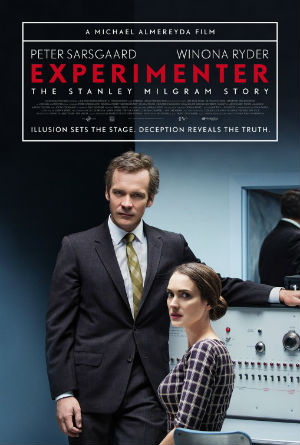 Faces in the Crowd
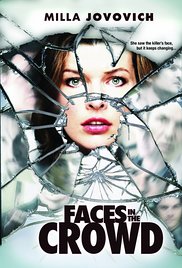 Girl, Interrupted
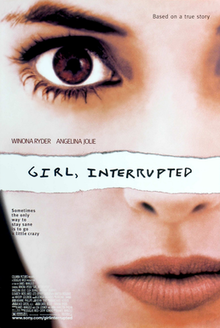 Good will hunting.
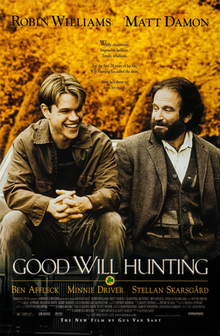 Her
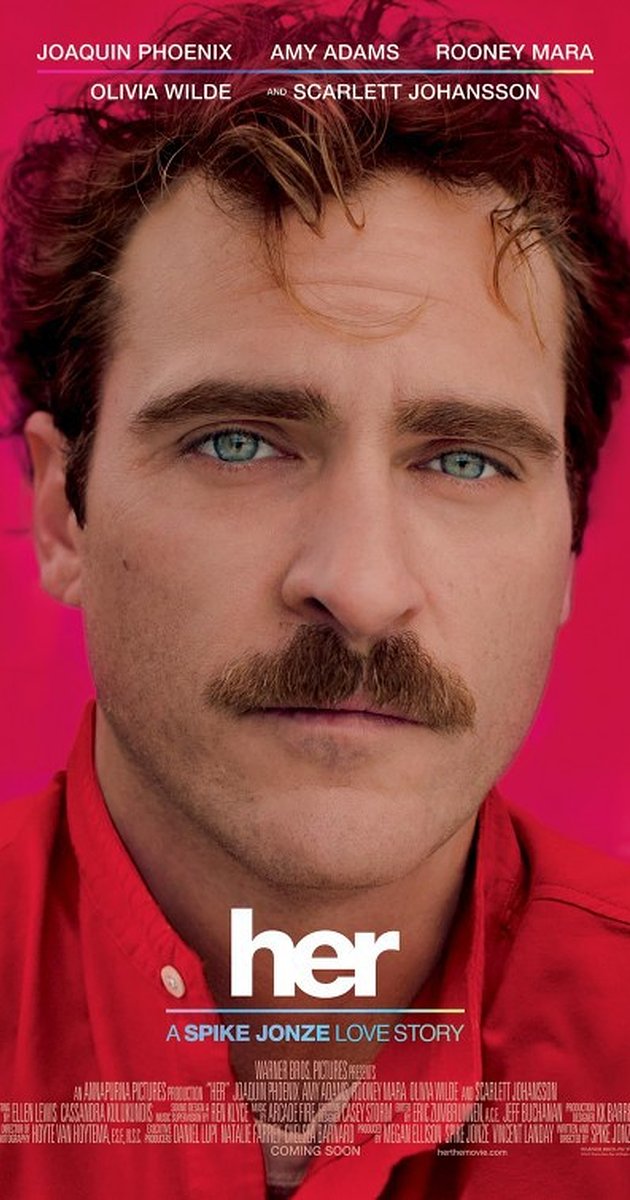 Malcolm X
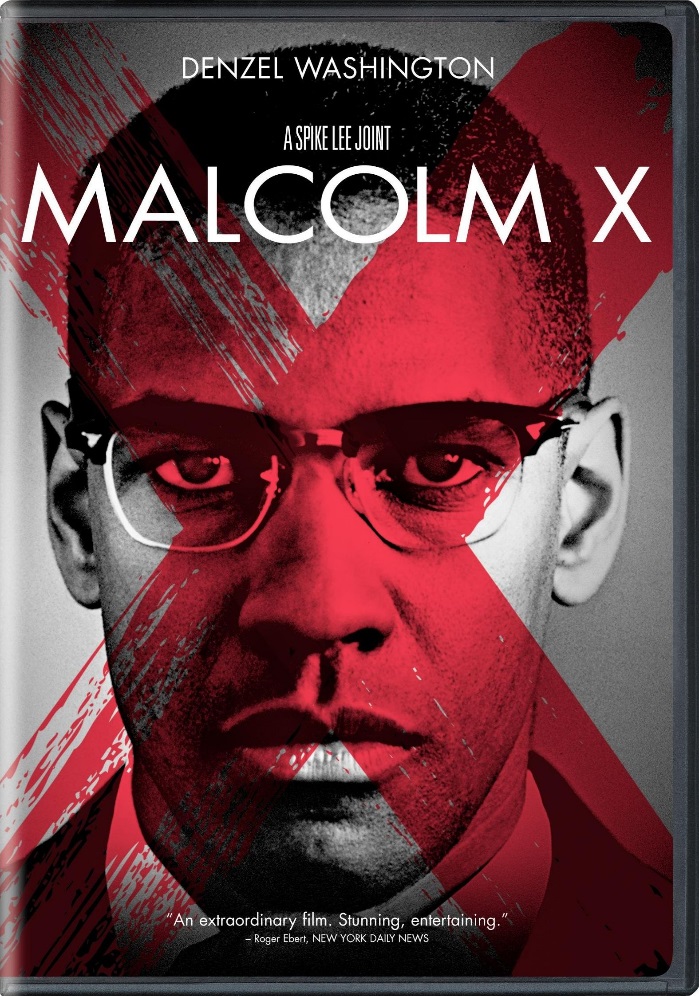 Memento
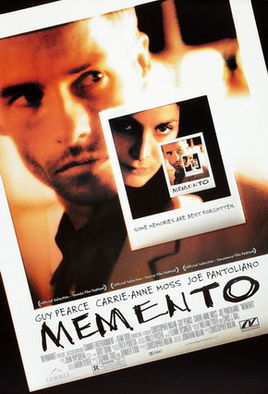 Trailer
Mocking bird don’t sing
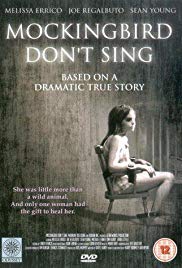 One flew over the Cuckoo’s nest
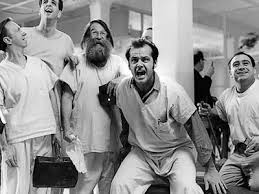 Project Nim
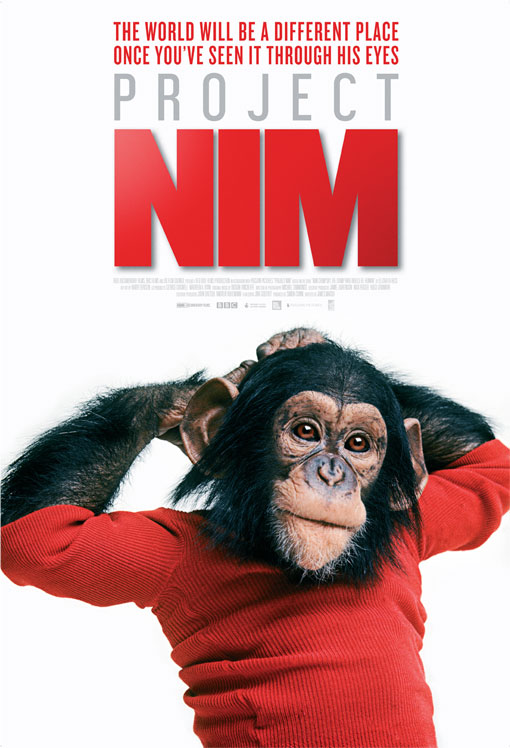 Rain Man
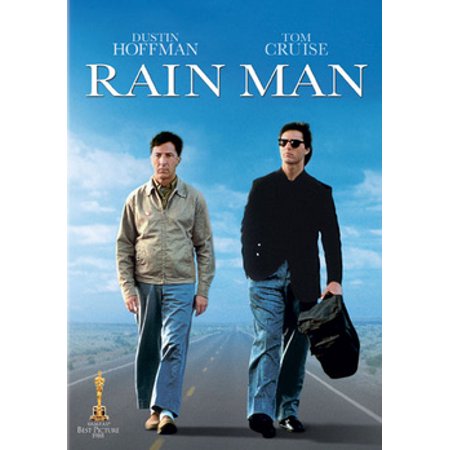 Trailer
Selma
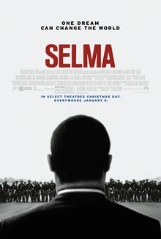 Shutter Island
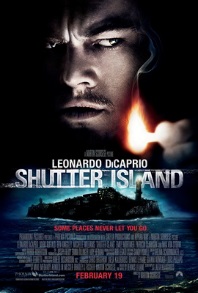 Split
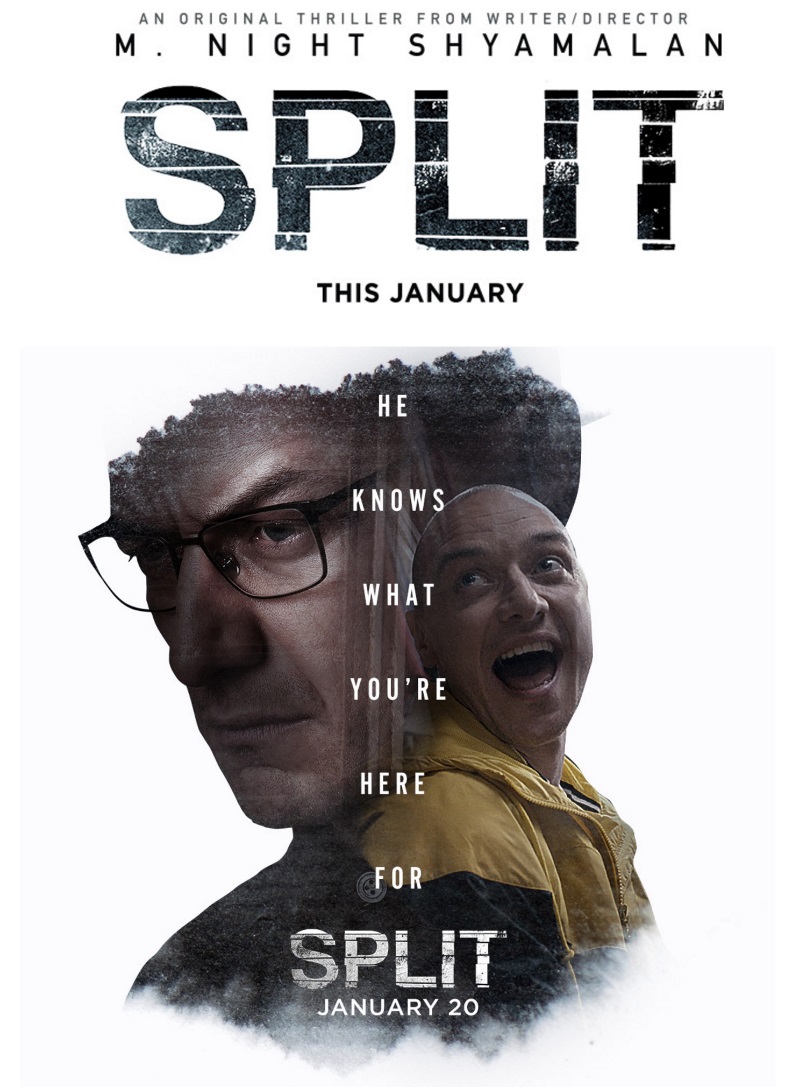 The Break-up
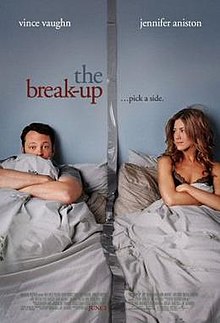 The Bodyguard
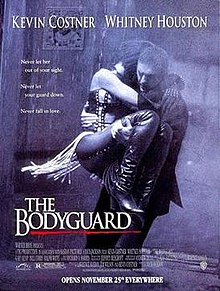 The Experiment
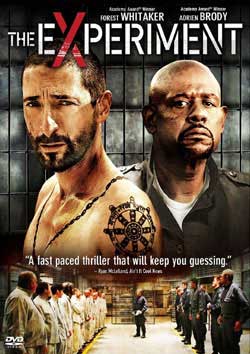 The Men Who Stare at Goats
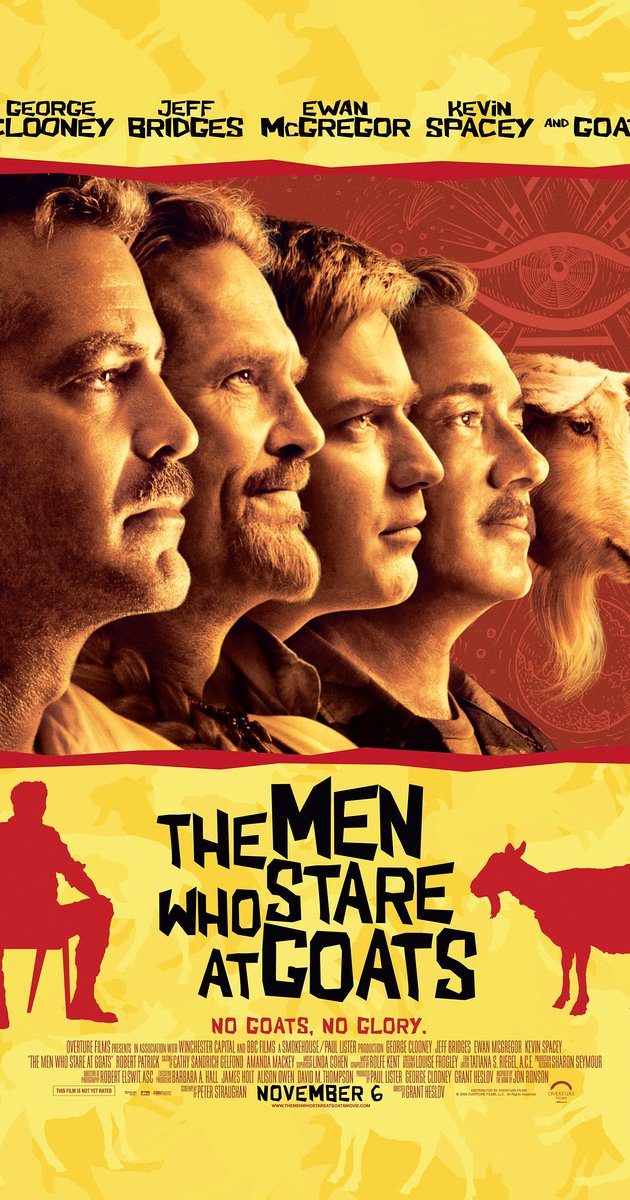 The Notebook
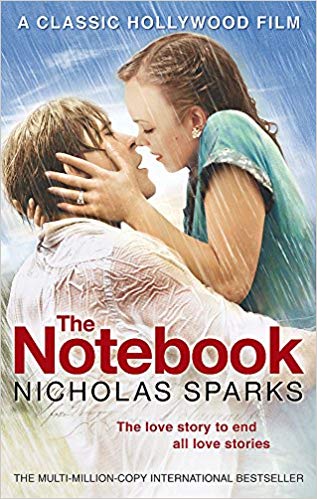 The Soloist
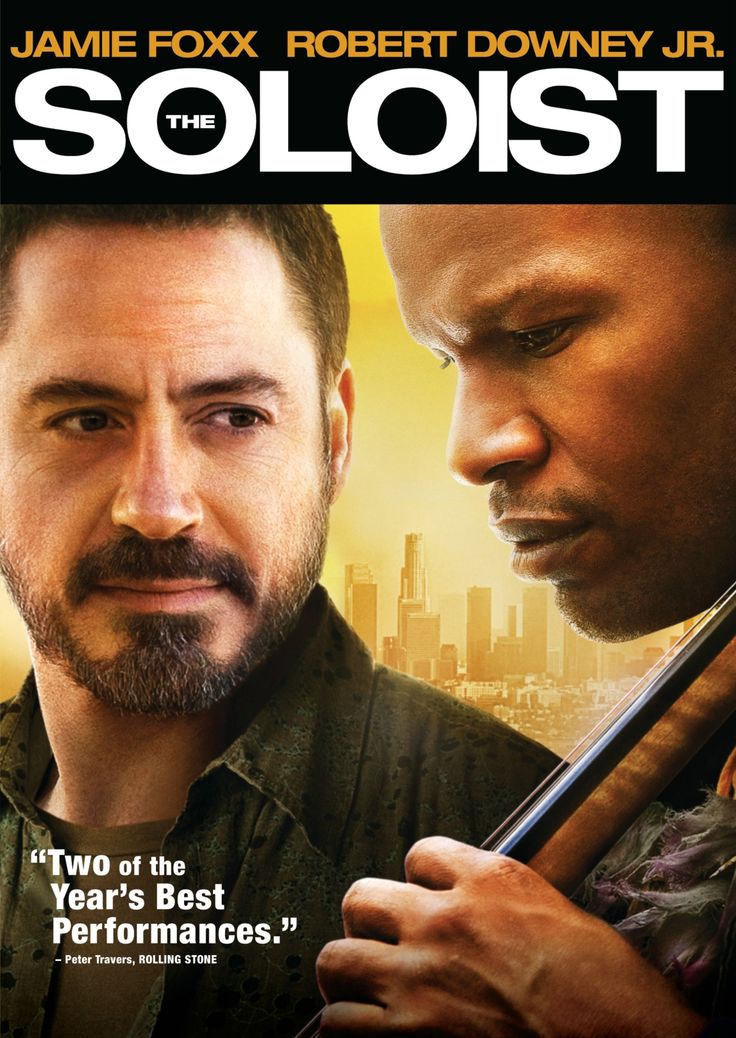 The Stanford Prison Experiment
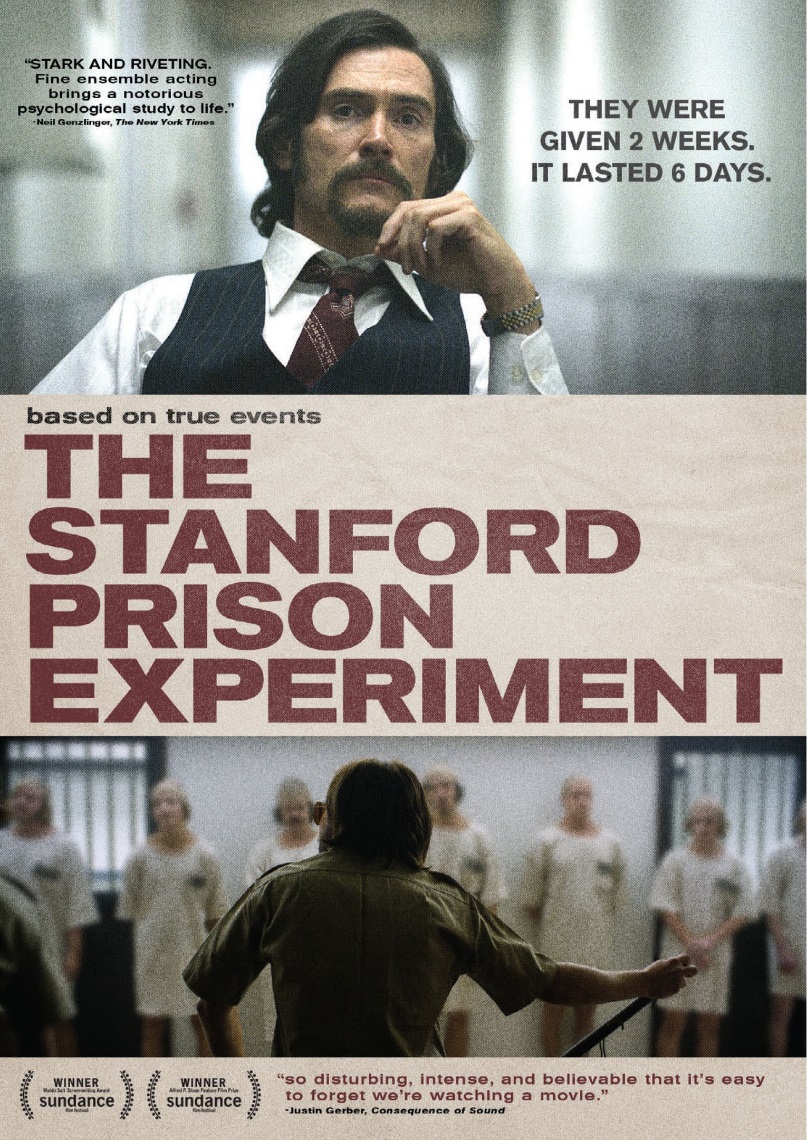 Trailer
The Shawshank Redemption
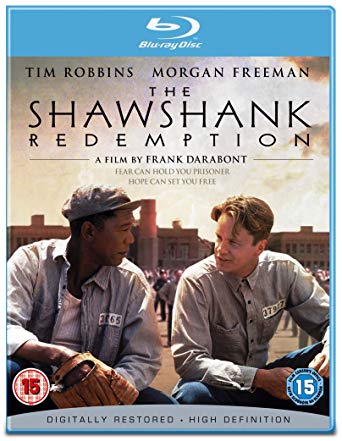 Trailer
The Wave (Die Walle)
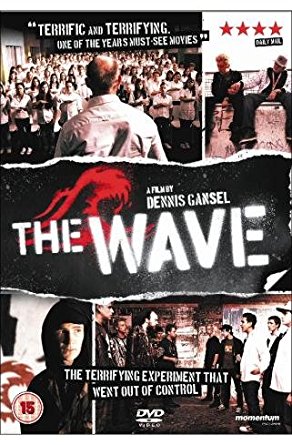 We need to talk about Kevin
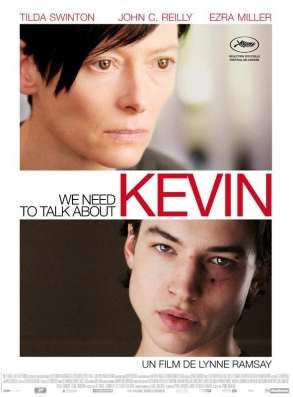 12 Angry Men
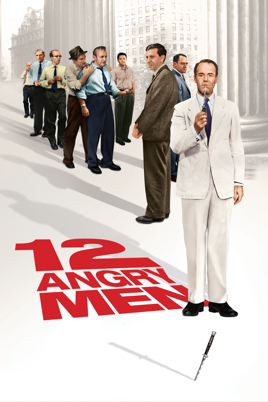 Trailer
The King’s Speech
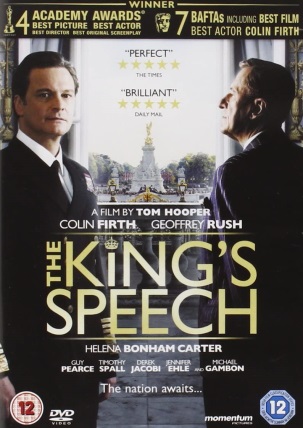 Trailer
The Breakfast Club
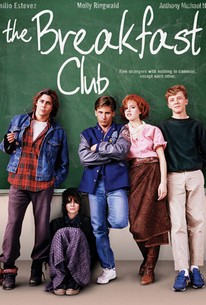 Trailer
Hotel Rwanda
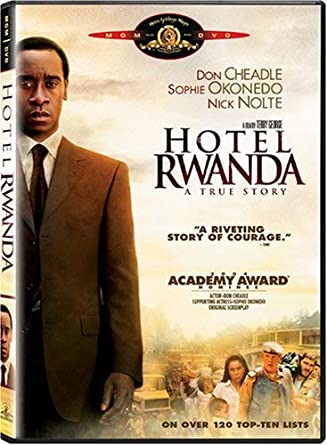 Trailer
Psychology: Documentaries and talks
Watch as many of the following documentaries and talks as you have time to. What have you learned about human behaviour, the mind and the differences and similarities between people?
Documentaries and talks
Attachment and the Growth of Love - Ainsworth
Controversy of Intelligence: Crash Course Psychology #23
Exploring the mind of a killer | Jim Fallon
Girl living with worst ever case of  Tourette’s
How reliable is your memory? | Elizabeth Loftus
I Am Not A Monster: Schizophrenia | Cecilia McGough
I Think We’re Alone Now
Inside Broadmoor
Personality Disorders: Crash Course Psychology #34
Prejudice and Discrimination: Crash Course Psychology #39
The Man Who Loved The Number 12
The Man With The Seven Second Memory
The Mary Bell Case | Documentary Heaven
The Milgram Experiment 1962 Full Documentary 
The psychology of evil | Philip Zimbardo
The Stanford Prison Experiment
Total Recall - People who remember every second of their life | 60 Minutes Australia
Tourettes: I Swear I Can’t Help It
Wild Child The Story Of Feral Children
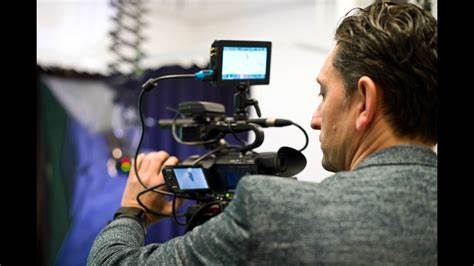 Psychology: Journal articles
Journal Articles
Social Influence 
Asch, S. E. (1956). Studies of independence and conformity: A minority of one against a unanimous majority. Psychological Monographs, 70(9, Whole No. 416).
http://www.cynlibsoc.com/clsology/pdf/people-will-conform.pdf 
Bond, R. & Smith, P. B. (1996) Culture and Conformity: A Meta-Analysis of Studies Using Asch's(1952b,  1956) Line Judgment Task. Psychological Bulletin1996, Vol. 119, No.1,111-137
http://citeseerx.ist.psu.edu/viewdoc/download?doi=10.1.1.454.2768&rep=rep1&type=pdf 
Haney, C., Banks, W. C., & Zimbardo, P. G. (1973) Interpersonal dynamics in a simulated prison. International Journal of Criminology and Penology, 1973,1, 69-97.
http://pdf.prisonexp.org/ijcp1973.pdf 
Milgram, S. (1963). Behavioral study of obedience. Journal of Abnormal and Social Psychology, 67, 371–378.
https://pdfs.semanticscholar.org/29e4/8c1365346fc67137423a016096622ac6a215.pdf?_ga=2.68230033.1833816449.1591207362-130841783.1591207362 
Moscovici, S. Lage, E. and Naffrechoux, M. (1969) Influence of a Consistent Minority on the Responses of a Majority in a Color Perception Task. 
https://www.researchgate.net/publication/17796328_Influence_of_a_Consistent_Minority_on_the_Responses_of_a_Majority_in_a_Color_Perception_Task
Memory 
Miller, G. (1956) ‘The Magical Number Seven, Plus Or Minus Two: Some  limits on our capacity for processing  information.’ - https://pdfs.semanticscholar.org/4023/ae0ba18eed43a97e8b8c9c8fcc9a671b7aa3.pdf?_ga=2.30137151.1833816449.1591207362-130841783.1591207362 
Atkinson, R. C., & Shiffrin, R. M. (1968). Chapter: Human memory: A proposed system and its control processes. In Spence, K. W., & Spence, J. T. The psychology of learning and motivation (Volume 2). New York: Academic Press. pp. 89–195. - https://app.nova.edu/toolbox/instructionalproducts/edd8124/articles/1968-Atkinson_and_Shiffrin.pdf 
Peterson, L. R., Peterson, M. J. (1959). Short-term retention of individual verbal items. Journal of Experimental Psychology, 58, 193–198. - http://citeseerx.ist.psu.edu/viewdoc/download?doi=10.1.1.227.1807&rep=rep1&type=pdf 
Baddeley, A. D., & Hitch, G. (1974). Working memory. In G.H. Bower (Ed.), The psychology of learning and motivation: Advances in research and theory (Vol. 8, pp. 47–89). New York: Academic Press. - https://app.nova.edu/toolbox/instructionalproducts/edd8124/fall11/1974-Baddeley-and-Hitch.pdf 
Godden, D. R. & Baddeley, A.D. (1975) Context-dependent memory in two natural environments: on land and underwater. Br. J. Psychol., 66, 3, pp. 325-331 - https://msu.edu/course/psy/401/Readings/Godden%20&%20Baddeley%20%281975%29.pdf 
Loftus, E. F., & Palmer, J. C. (1974). Reconstruction of auto-mobile destruction: An example of the interaction between language and memory. Journal of Verbal Learning and Verbal behavior, 13, 585-589. - https://www.demenzemedicinagenerale.net/images/mens-sana/AutomobileDestruction.pdf 
Geiselman, Fisher, MacKinnon and Holland (1985) Eyewitness Memory Enhancement in the Police Interview: Cognitive Retrieval  Mnemonics  Versus Hypnosis. Journal of Applied Psychology, Vol. 70, No. 2, 401-412 - http://citeseerx.ist.psu.edu/viewdoc/download?doi=10.1.1.615.6444&rep=rep1&type=pdf 
Geiselman, Fisher, MacKinnon, & Holland (1986) Enhancement of Eyewitness Memory with the Cognitive Interview. The American Journal of Psychology, Vol. 99, No. 3. (Autumn, 1986), pp. 385-401. - https://www.researchgate.net/publication/232592783_Enhancement_of_Eyewitness_Memory_with_the_Cognitive_Interview/link/54c02ef30cf28eae4a68b4df/download 
Fisher, Geiselman & Armador (1989) Field Test of the Cognitive Interview: Enhancing the Recollection of Actual Victims and Witnesses of Crime - http://www.loreto.herts.sch.uk/wp-content/uploads/FisherStudy.pdf
Attachment
Ainsworth, M. D. S., & Bell, S. M. (1970). Attachment, exploration, and separation: Illustrated by the behavior of one-year-olds in a strange situation. Child Development, 41, 49-67. - https://pdfs.semanticscholar.org/8272/bd76f36d195023f245735e23e6b5c8b19afd.pdf?_ga=2.26425021.1833816449.1591207362-130841783.1591207362
Van Ijzendoorn, M. H., & Kroonenberg, P. M. (1988). Cross-cultural patterns of attachment: A meta-analysis of the strange situation. Child Development, 147-156. - https://openaccess.leidenuniv.nl/bitstream/handle/1887/11634/7_702_111.pdf
Psychopathology
Rosenhan, D. L. (1973) ‘Being Sane in Insane Places’ - https://www.canonsociaalwerk.eu/1971_stigma/1973%20Rosenhan%20Being%20sane%20in%20insane%20places%20OCR.pdf
Ellis, A. (1957). Rational Psychotherapy and Individual Psychology. Journal of Individual Psychology, 13: 38-44. - https://pdfs.semanticscholar.org/552c/e878498ce8e8c2b57ff62144538f1ac3d84c.pdf
Approaches
Watson, J. B., Rayner, R. (1920). Conditioned emotional reactions. Journal of Experimental Psychology, 3, 1–14. - https://www.kinged.org.uk/attachments/download.asp?file=1410&type=pdf
Skinner, B. F. (1938). The behavior of organisms: An experimental analysis. New York: Appleton-Century. - http://s-f-walker.org.uk/pubsebooks/pdfs/The%20Behavior%20of%20Organisms%20-%20BF%20Skinner.pdf 
Bandura, A. (1977). Social learning theory. Englewood Cliffs, NJ: Prentice Hall. - http://garfield.library.upenn.edu/classics1991/A1991GD62000001.pdf
Bandura, A., Ross, D., & Ross, S. A. (1961). Transmission of aggression through imitation of aggressive models. The Journal of Abnormal and Social Psychology, 63(3), 575–582 - https://pdfs.semanticscholar.org/3706/7acd33ad2ba2ed384baada06e7d74b800399.pdf 
Maslow, A. H. (1954). Motivation and personality. New York: Harper and Row. - http://s-f-walker.org.uk/pubsebooks/pdfs/Motivation_and_Personality-Maslow.pdf 
Biopsychology
Maguire, E. A. et al. (2000) Navigation-related structural change in the hippocampi of taxi drivers - https://www.ncbi.nlm.nih.gov/pmc/articles/PMC18253/pdf/pq004398.pdf
Relationships
Buss, David M. 1989. “Sex Differences in Human Mate Preferences: Evolutionary Hypotheses Tested in 37 Cultures.” Behavioral and Brain Sciences - https://philipperushton.net/wp-content/uploads/2015/02/iq-race-sex-gender-survey-mate-buss-nyborg-rushton-buss-behavioral-brain-sciences-19891.pdf
Walster, E., Aronson, V., Abrahams, D., & Rottman, L. (1966). Importance of physical attractiveness in dating behavior. Journal of Personality and Social Psychology, 4(5), 508–516. - https://pdfs.semanticscholar.org/24cd/a8a1d4da014e9ab91a4e73f2f988209c1bd4.pdf
Clark, R. D., & Hatfield, E. (1989). Gender differences in receptivity to sexual offers. Journal of Psychology & Human Sexuality, 2(1), 39–55. - https://www.sciencefriday.com/wp-content/uploads/2016/04/gender-differences-in-receptivity-to-sexual-offers.pdf
Schizophrenia
Ripke, S., B. M. Neale, A. Corvin, J. T. Walters, K. Farh, P. A. Holmans, P. Lee, et al. (2014) “Biological Insights From 108 Schizophrenia-Associated Genetic Loci.” - https://dash.harvard.edu/bitstream/handle/1/13890642/4112379.pdf?sequence=1
Fromm-Reichmann, F. (1948) Notes on the Development of Treatment of Schizophrenics by Psychoanalytic Psychotherapy - http://www.psychodyssey.net/wp-content/uploads/2012/05/Fromm-Reichmann-Psychiatry1948.pdf
Forensic Psychology
Farrington, D. P.  et al. (2006) Criminal careers up to age 50 and life success up to age 48: new findings from the Cambridge Study in Delinquent Development - http://mws-73973.mws3.csx.cam.ac.uk/people/academic_research/david_farrington/hors299.pdf
Canter, David V. (2010) Offender profiling. In: The Cambridge Handbook of Forensic Psychology. Cambridge Handbooks in Psychology . Cambridge University Press, Cambridge, UK, pp. 236­241. - http://eprints.hud.ac.uk/id/eprint/8796/6/CanterOffenderAuthorVersionpdf.pdf
Eysenck, S. & Eysenck, H. (1977) Personality Differences Between Prisoners and Controls - https://hanseysenck.com/wp-content/uploads/2019/12/1977_eysenck_eysenck_-_personality_differences_between_prisoners_and_controls_psychological_reports.pdf
Other journal articles
Gardner, R. A., Gardner, B. T. (1969). Teaching sign language to a chimpanzee. Science, 165, 664–672. - https://pdfs.semanticscholar.org/a4d2/8094c9e41b753cfdcf51bc9a9b5ba2a0c219.pdf
Darley, J. M., Latané, B. (1968). Bystander intervention in emergencies: Diffusion of responsibility. Journal of Personality and Social Psychology, 8, 377–383. - https://pdfs.semanticscholar.org/432a/51ae6e67a9c7fdb7b97c4917da96bb3140cf.pdf
Bem, S. L. (1974). The measurement of psychological androgyny. Journal of Consulting and Clinical Psychology, 42, 155–162. - http://garfield.library.upenn.edu/classics1981/A1981MH61900001.pdf
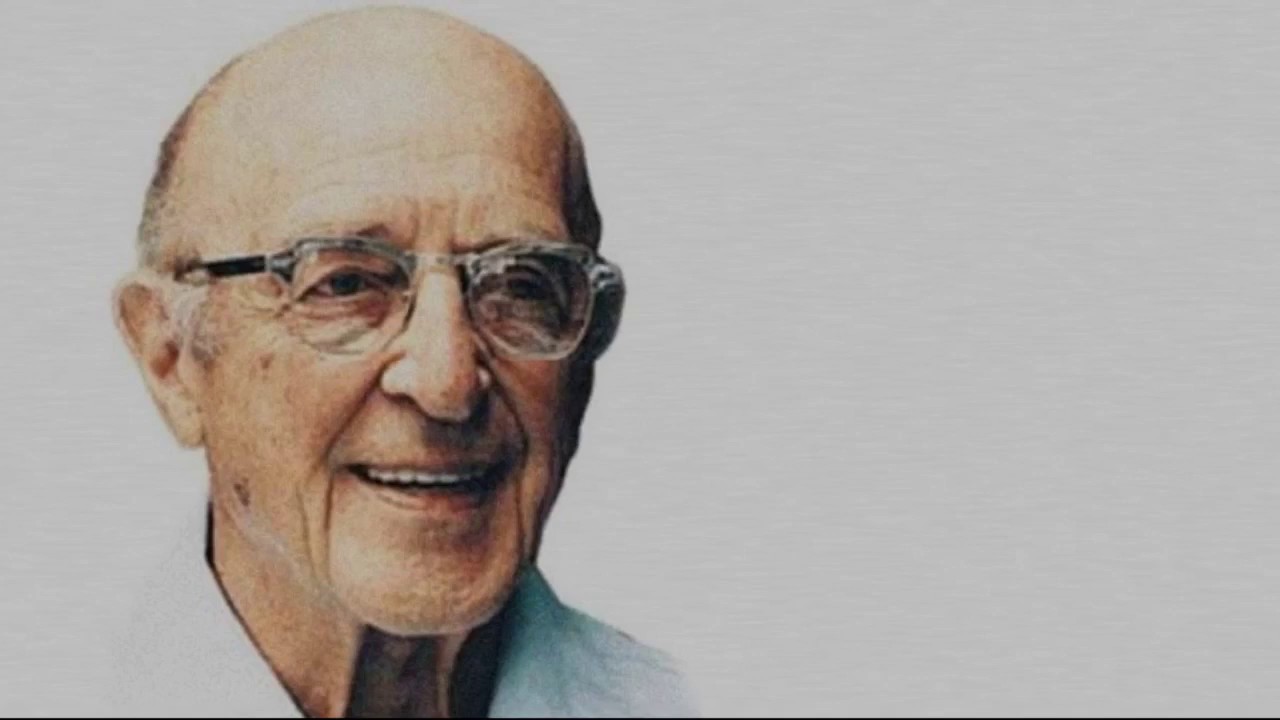 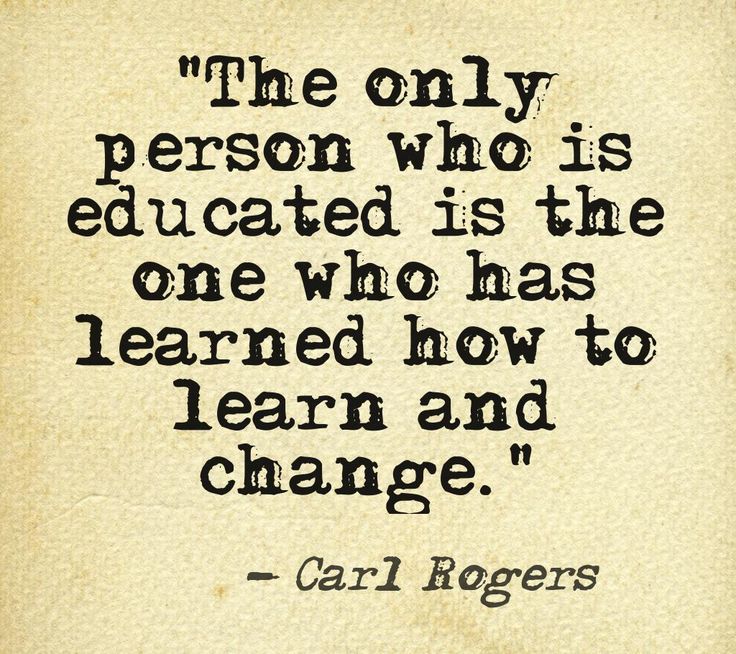